Наукові погляди Т. Парсонса та Р. Мертона
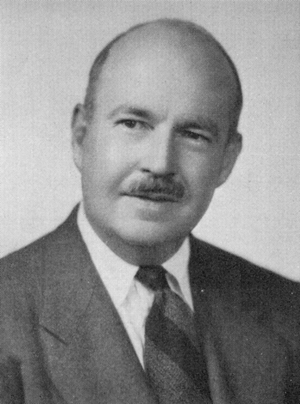 ТОЛКОТТ ПАРСОНС 
(1902-1979)
Видатний американський соціолог Т. Парсонс — фундатор досить впливової у світовій соціології структурно-функціональної школи. Схильність Т. Парсонса до соціологічного теоретизування яскраво виявилася уже в перших його працях. У 30-ті роки, коли в американській соціології панував емпіризм, Т. Парсонс стверджував, що соціологія як наука найбільше потребує теорії, емпіричні факти, не підтверджені теорією, не можуть пояснити складних соціальних явищ.
При побудові соціологічної теорії Т. Парсонс дотримується позиції "аналітичного реалізму". Це означає, що теорія повинна починатися з розробки понятійного апарату, абстрагованого від складної і різноманітної емпіричної дійсності.
 Розробку аналітичних понять Т. Парсонс вважав першочерговим завданням порівняно з розробкою систем теоретичних суджень. Тільки після побудови системи аналітичних понять можна переходити до формулювання операціональних визначень, які організуються в системі теоретичних міркувань.
На думку Т. Парсонса, соціальні системи виживають завдяки двом механізмам, які орієнтовані на інтеграцію особи до соціальної системи, — механізмам соціалізації та соціального контролю. 
Механізми соціалізації забезпечують інтеріоризацію культурних взірців (цінностей, ідей, мови, символів тощо) особою, позначаючи при цьому межі її потреб. Саме завдяки соціалізації в "акторів" виникає бажання витратити на виконання певної ролі свою енергію або ж набути потрібної майстерності, щоб виконати цю роль. 
Механізм соціального контролю включає засоби, завдяки яким у соціальних системах зменшуються напруження і відхилення.
Роздуми Т. Парсонса про соціальну зміну охоплюють чотири групи проблем: 
    соціальної рівноваги, 
структурної зміни, 
структурної диференціації 
 соціальної еволюції. 
Еволюція в розумінні американського соціолога досить близька до класичної її версії і полягає в підвищенні адаптаційної здатності суспільства. До цього ведуть два (розглянуті ще Г. Спенсером) процеси: диференціація та інтеграція.
Диференціація означає виникнення й утвердження нових функцій і відповідних їм нових ролей та груп. 
Процес інтеграції — це вироблення адекватних засобів соціального контролю. Парсонс звертає увагу на диференціацію поміж і всередині культурної і соціальної систем, а також на інтегративні проблеми, що зрештою виникали між суспільством і культурою.
За Т. Парсонсом, еволюція суспільств відбувається під знаком зміцнення культури, підвищення значення і ролі її у збереженні, розвитку та переданні різноманітних інституціональних взірців. Тому не випадково соціальна еволюція, вважає Т. Парсонс, набуває форми прогресивного утвердження культури в соціальному житті людей.
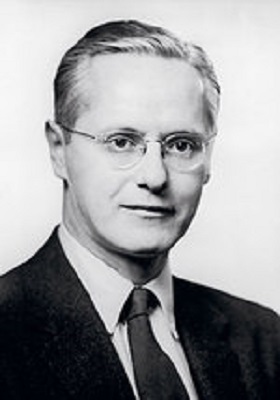 Роберт Кінг Мертон (1910-2003)
 - один з найвідоміших американських соціологів двадцятого століття. Освіту здобув в Темпльському і Гарвардському університетах. Більшу частину своєї кар'єри викладав у Колумбійському університеті, де досяг звання професора університету.
Основні роботи:
«Соціальна теорія і соціальна структура» (1957 р) 
 «Парадигми для функціонального аналізу» (1949 р.)
 «Соціальна структура і аномія» (1966 р) 
« Явні і латентні функції »(1968 р) 
"Теоретична соціологія" (1967)
"Соціальна теорія і функціональний аналіз" (1969)
« Соціологія науки »(1973 р.)
Теорія структурного функціоналізму
Функція (наслідки, які сприяють адаптації або пристосуванню даної системи)
Дисфункція (наслідки, які зменшують пристосування або адаптацію системи)
Функціональний аналіз
Теорія середнього рівня
складається з перевірених узагальнень, що з'єднують теорію з практикою. Ідея полягає в тому, що необхідно розробляти теорії, виходячи з обмежених соціальних явищ. Ці теорії будуються як узагальнені, пов'язані в логічну систему, висловлювання, вони повинні будуватися відповідно до емпіричних досліджень, перевірятися на практиці.